Животные России
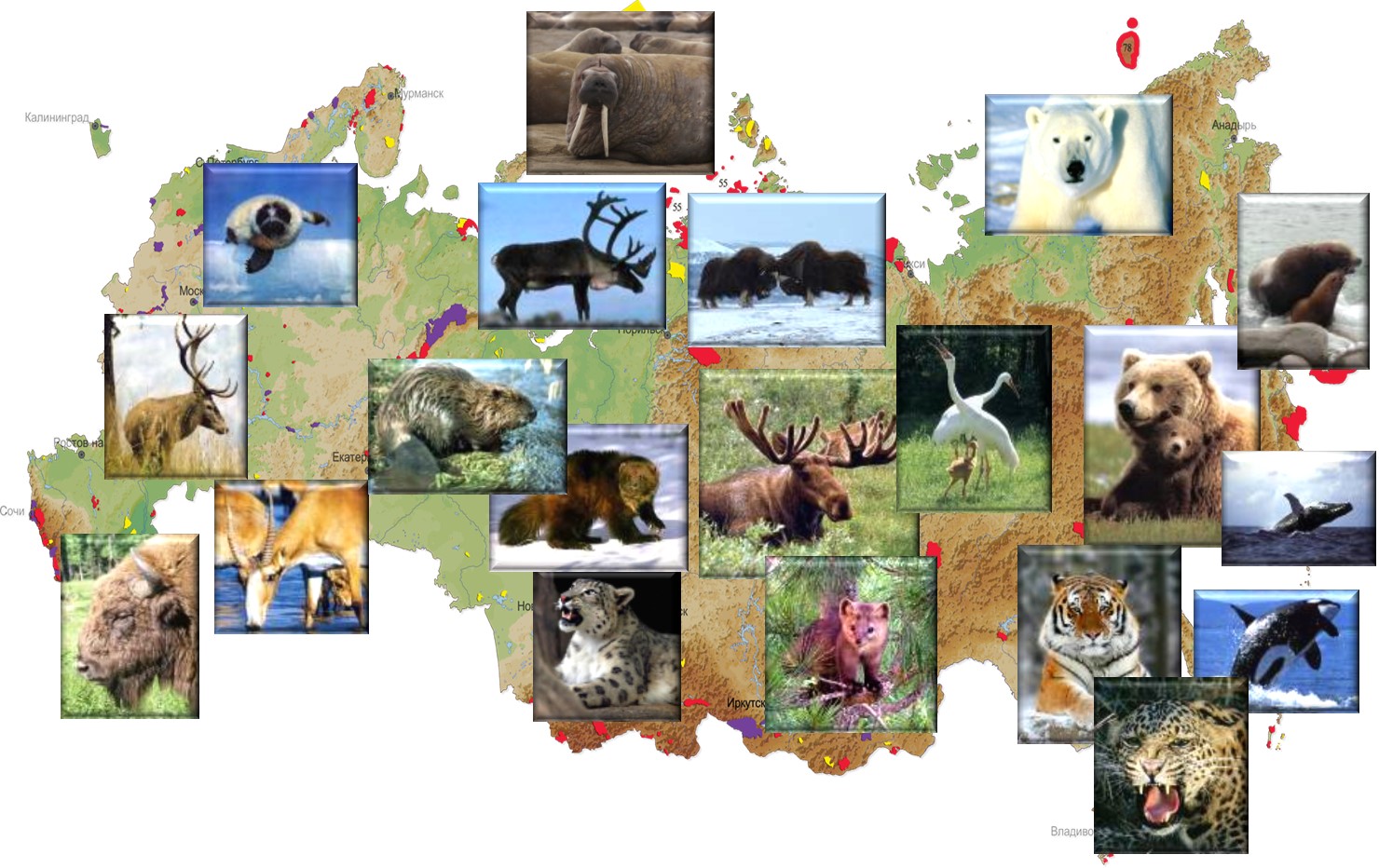 Найди и покажи Арктику
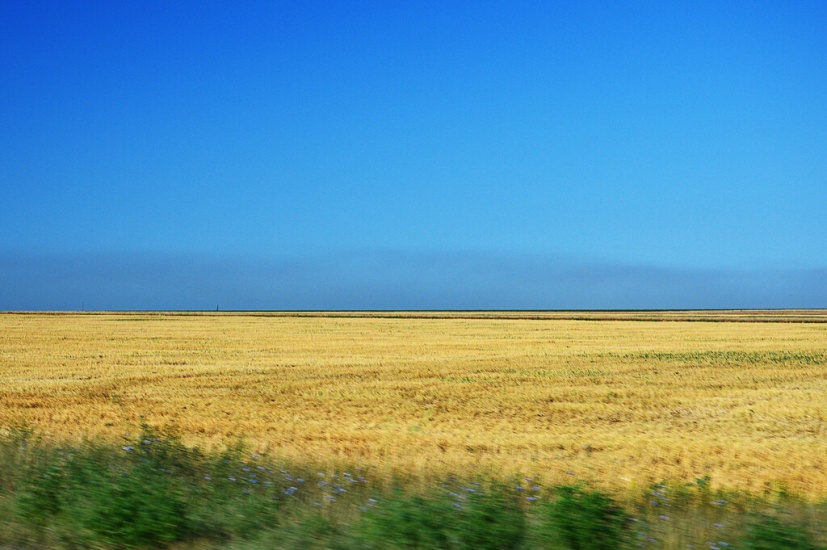 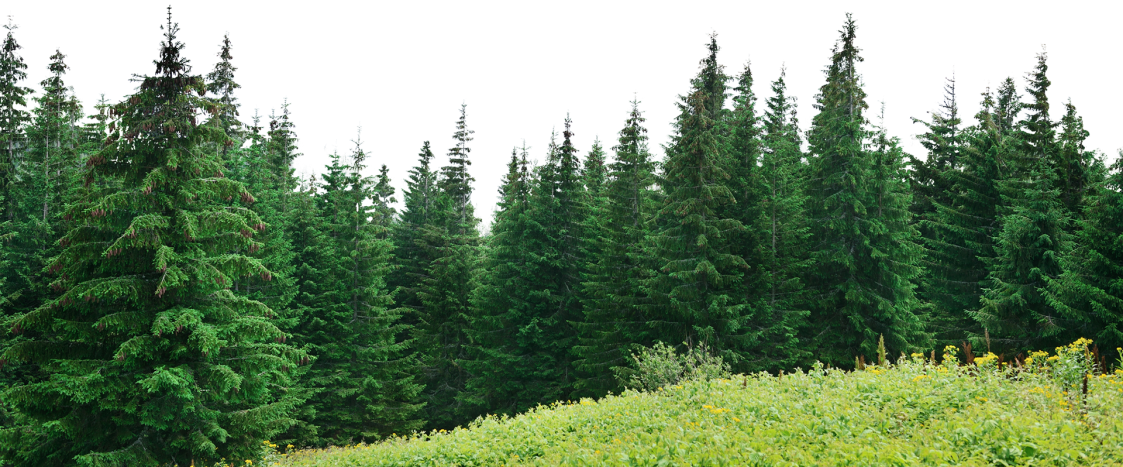 Найди, какое животное обитает в Арктике
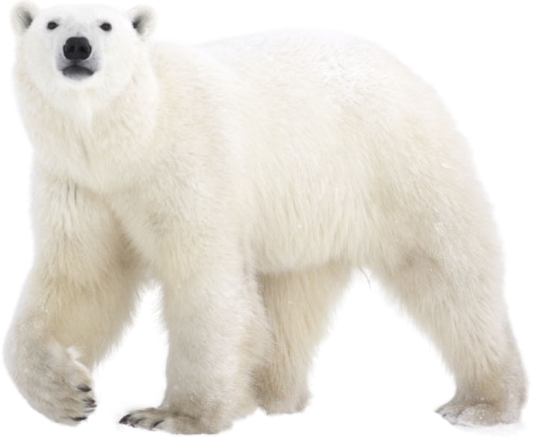 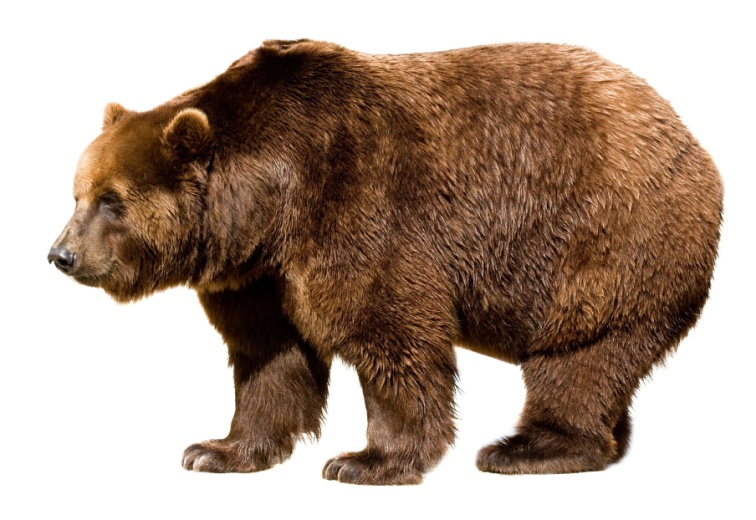 Найди, какое животное обитает в Арктике
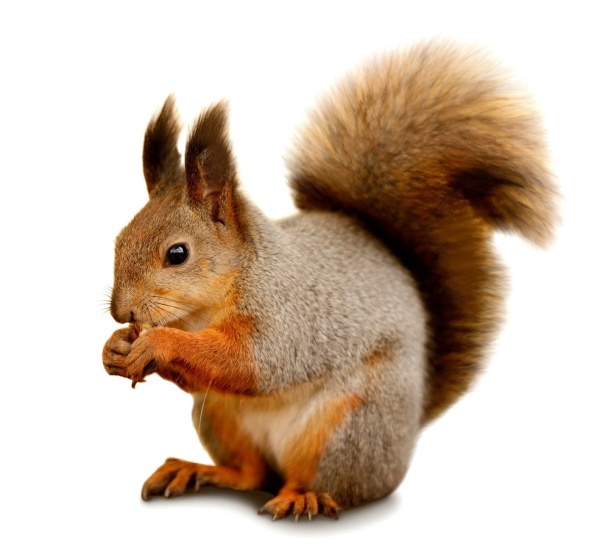 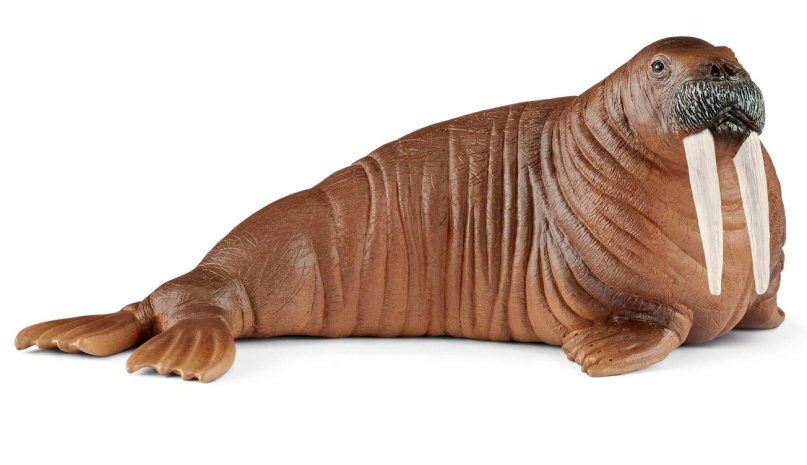 Найди и покажи тундру
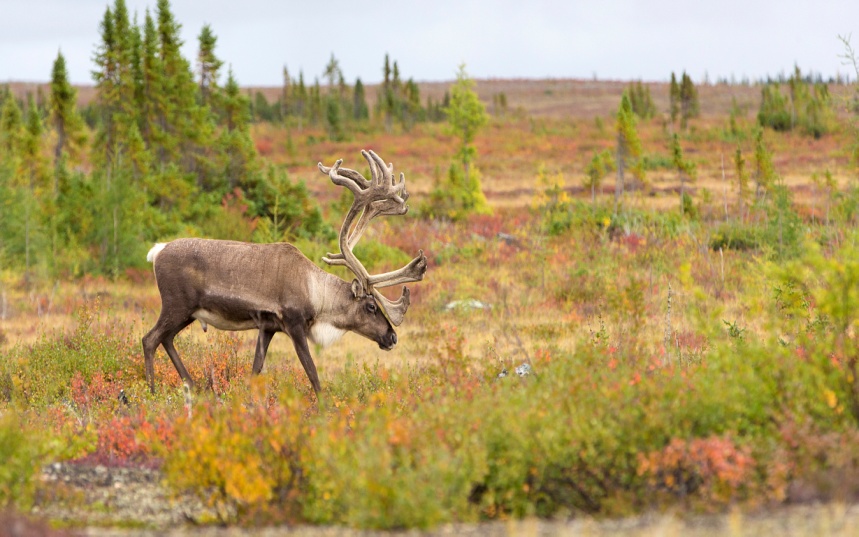 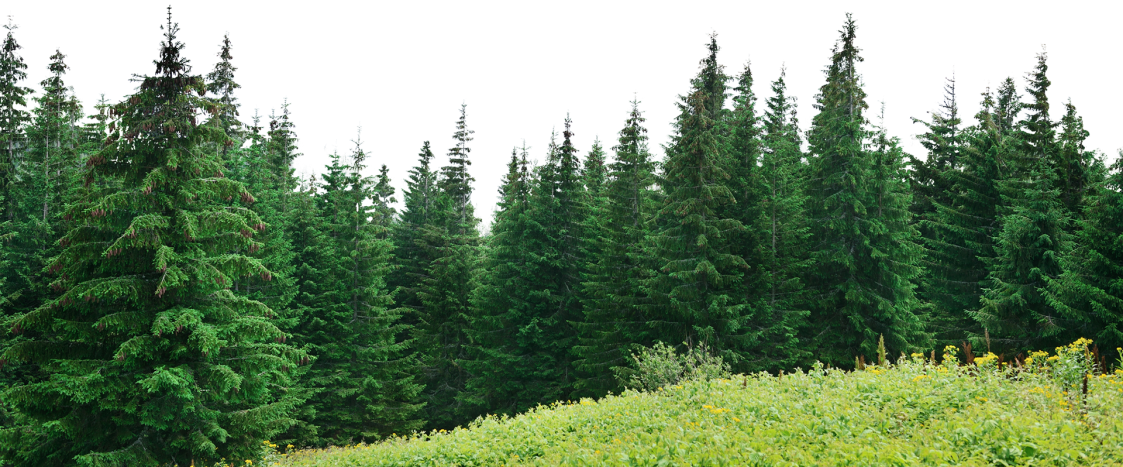 Угадай, какое животное спряталось на картинке
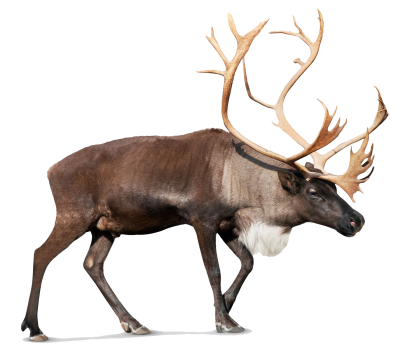 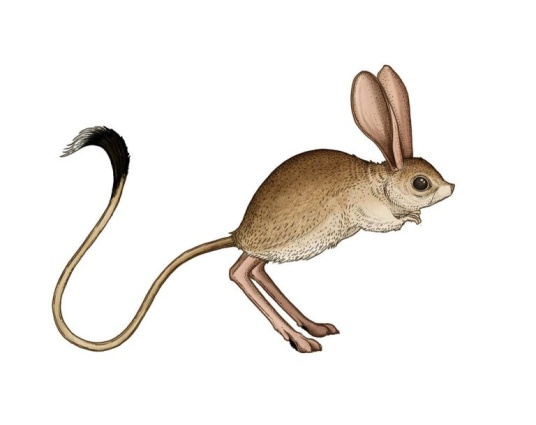 Найди, какое животное обитает в Тундре
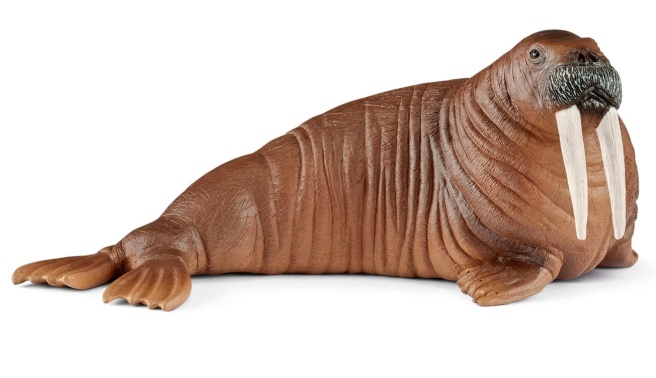 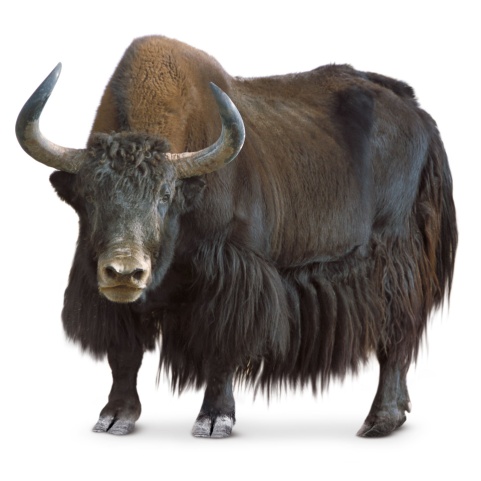 Найди и покажи лес
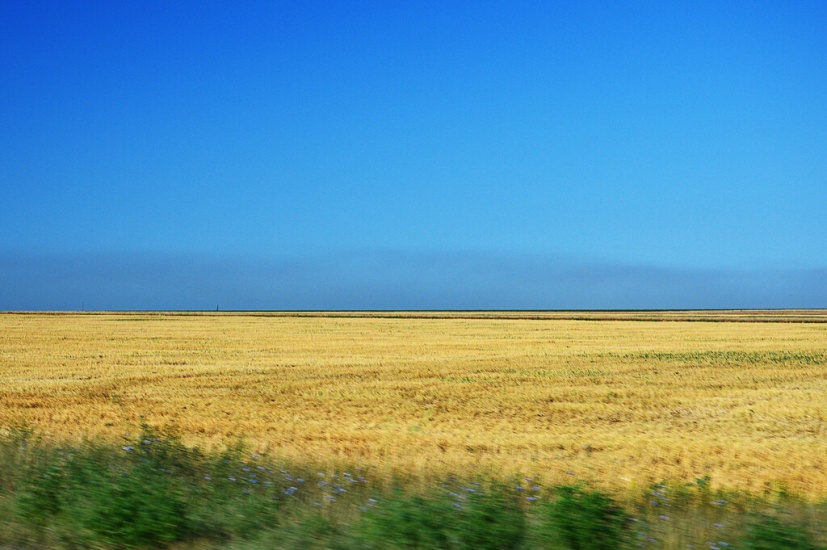 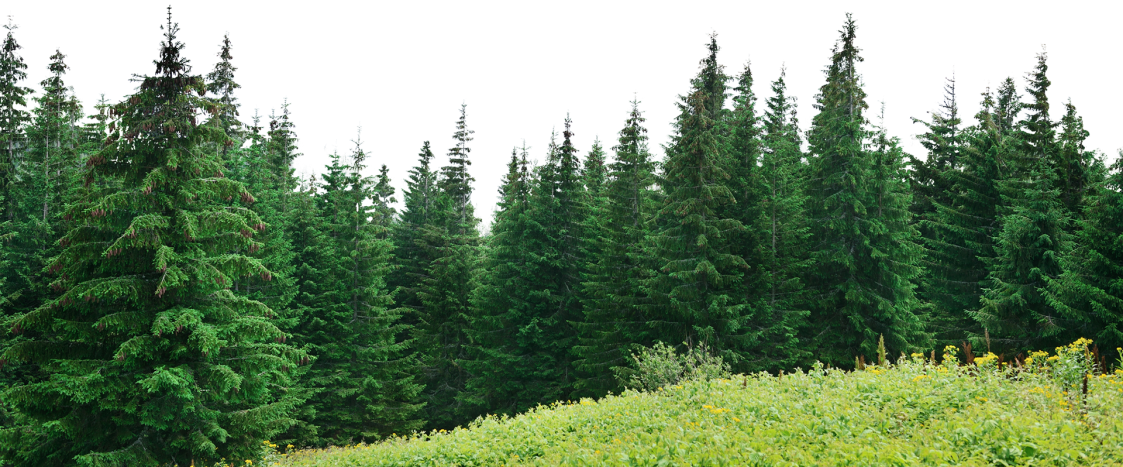 Найди, какое животное обитает в лесу
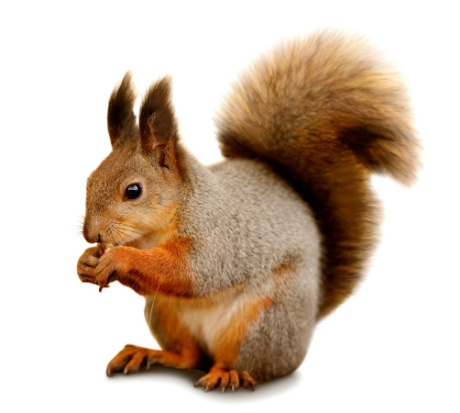 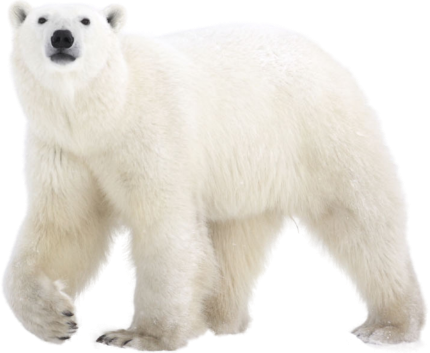 Найди, какое животное обитает в лесу
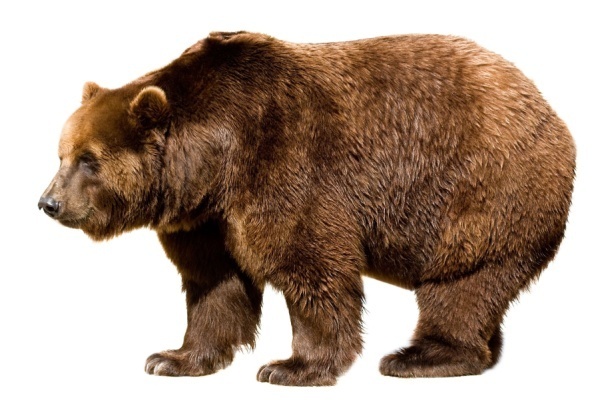 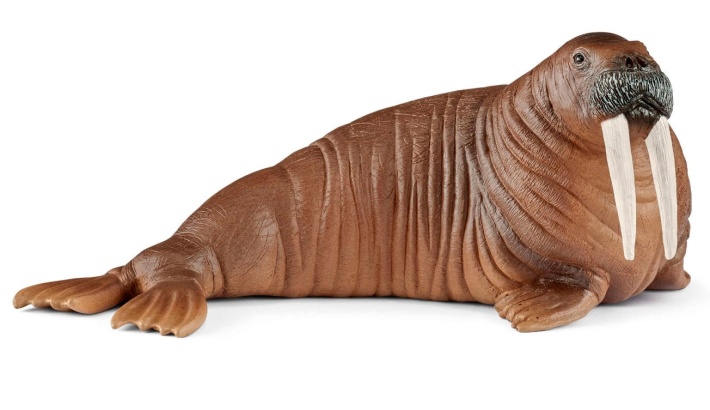 Найди и покажи степь
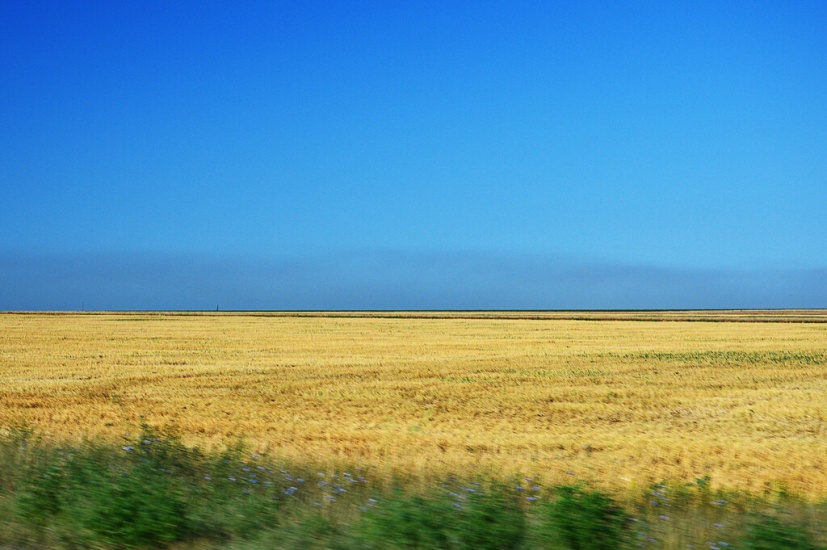 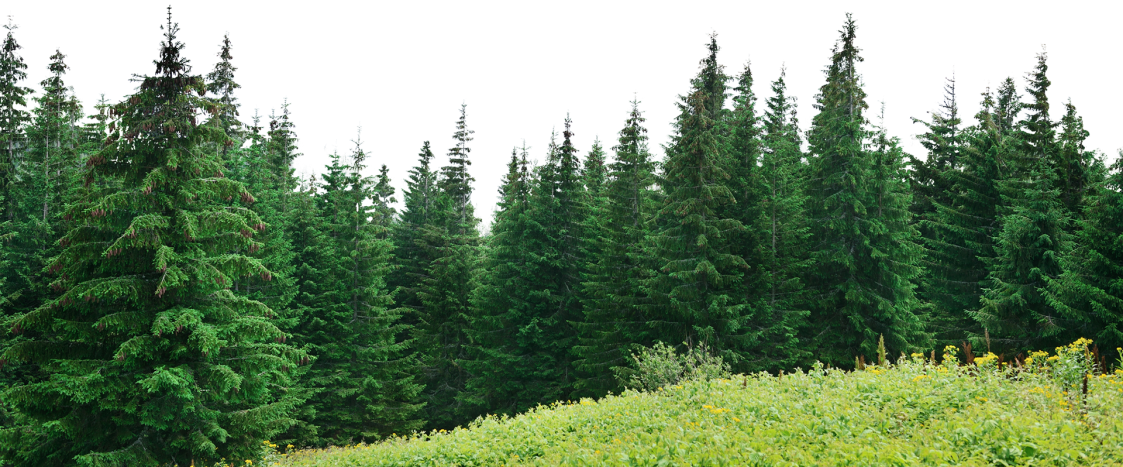 Найди, какое животное обитает в степи
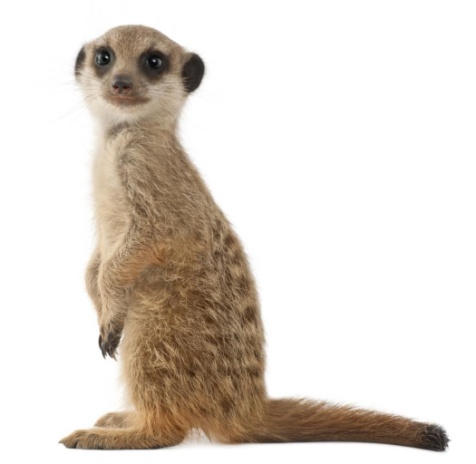 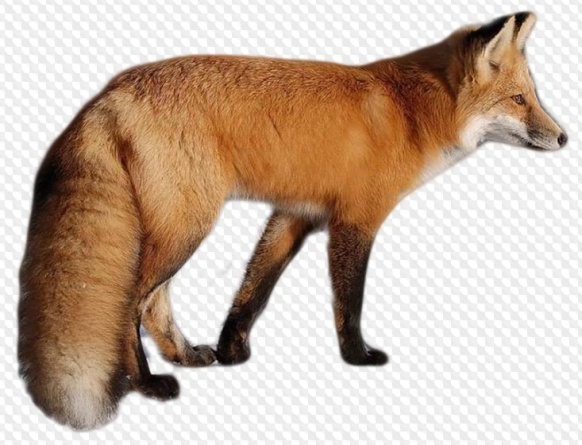 Найди, какое животное обитает в степи
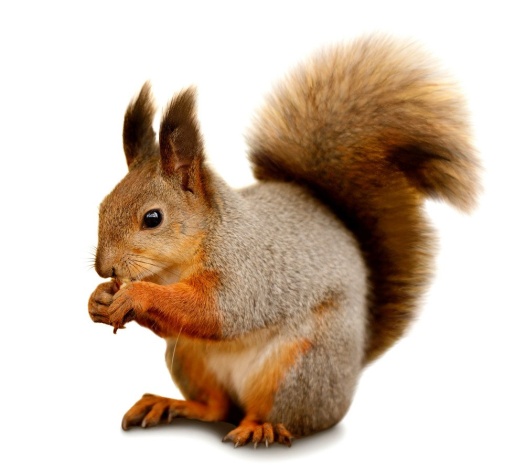 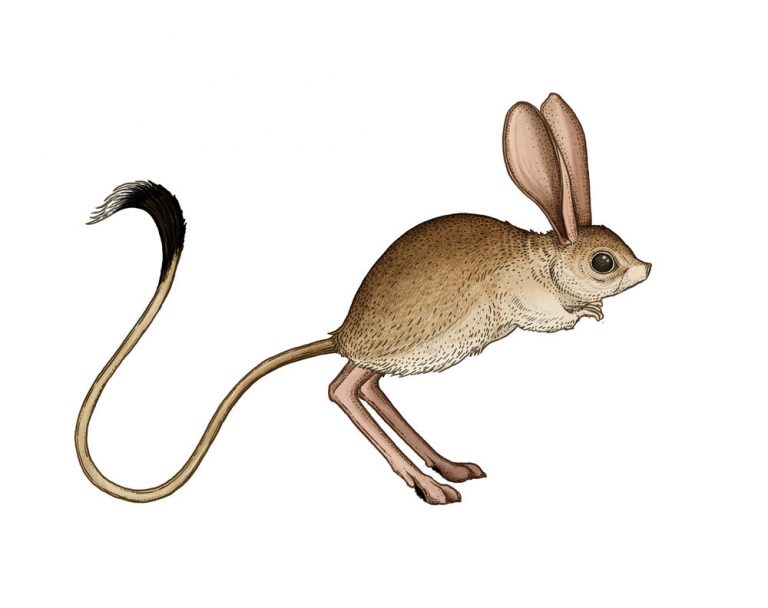